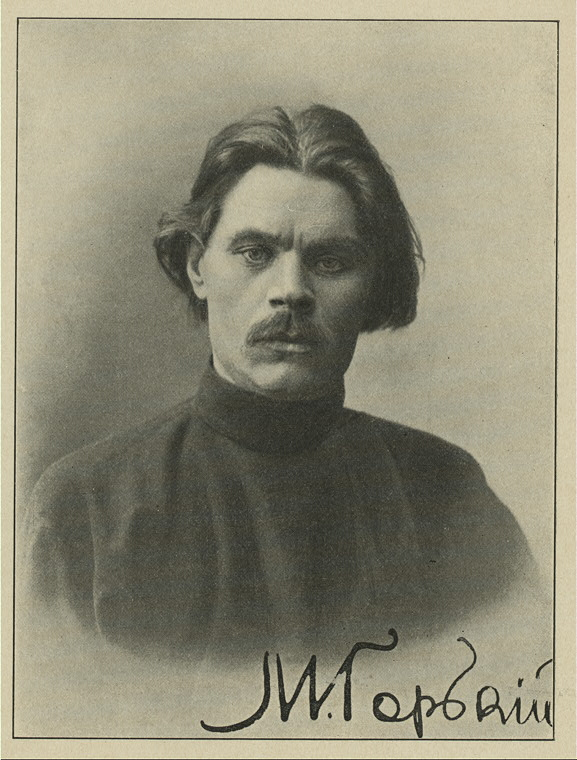 Максим Горький
(Алексей Максимович Пешков)
«Старуха Изергиль»
(1895)
Нужны подвиги! Подвиги! Нужны такие слова, которые звучали бы, как колокол набата, тревожили всё и, сотрясая, толкали вперёд!..
       М.Горький
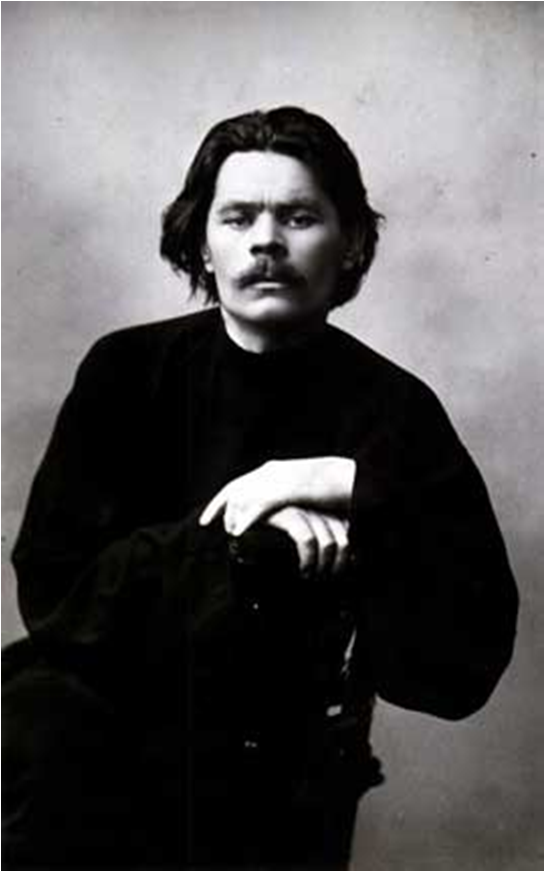 В поисках героя…
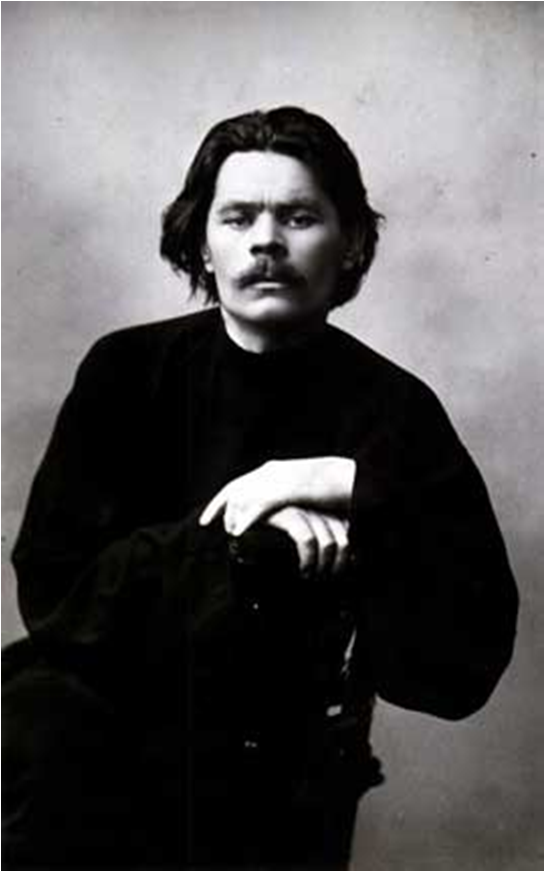 Нужны подвиги! Подвиги! Нужны такие слова, которые звучали бы, как колокол набата, тревожили всё и, сотрясая, толкали вперёд!..
       М.Горький
Задачи урока:
выявить особенности ранней прозы М. Горького на примере рассказа “Старуха Изергиль”;
отметить особенности композиции рассказа “Старуха Изергиль”как средства раскрытия идейного содержания;
выявить в рассказе способы создания образа старухи Изергиль; 
дать характеристику образов Ларры и Данко, выяснить смысл их противопоставления;
выявить в рассказе художественную функцию образа Изергиль;
охарактеризовать особенности стиля писателя;
рассмотреть функции пейзажных зарисовок в произведении;
определить, в чём отличие неоромантизма как литературного течения от классического романтизма;
выявить, каким предстаёт идеал человека в рассказе Горького.
Композиция рассказа
Видно, ничего не напишу
 я так стройно и красиво, 
как “Старуху Изергиль”. 
М. Горький
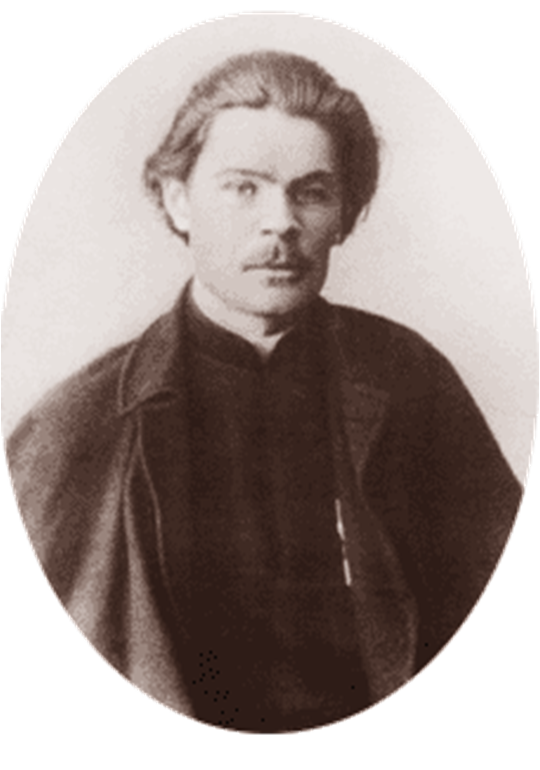 Легенда о Ларре
Легенда о Ларре
Какие черты романтического героя мы видим в образе Ларры? С какими героями русской и/или зарубежной литературы эпохи романтизма можно сравнить этот образ?
Каковы взаимоотношения Ларры с племенем и со старейшинами? Как подчёркивается повествователем гордыня Ларры?
Почему столь сокрушительным для Ларры оказался приговор, вынесенный ему старейшинами?
 Почему же дарованная Ларре свобода обернулась для него трагедией?  
Подберите символическую иллюстрацию и/или музыкальный отрывок, отражающие этот образ.
Докажите, что именно гордыня, а не гордость характерна для Ларры
Гордость – 
Чувство собственного достоинства, самоуважения.
Высоко мнение, чрезмерное высокое мнение о себе.
Гордыня - непомерная гордость.
Легенда о Данко
Легенда о Данко
Какие черты романтического героя мы видим в образе Ларры? С какими героями русской и/или зарубежной литературы эпохи романтизма можно сравнить этот образ? В чём его отличие?
Почему племя оказалось в бедственном положении и не имело права погибнуть?
Почему, по мнению Изергиль, именно Данко взялся вывести племя из болот?
Как развиваются взаимоотношения Данко и племени по мере развития сюжета? Какими видит рассказчица Данко и племя в каждый момент их отношений?
В чем состоит подвиг Данко?
Дайте интерпретацию концовки легенды.
Подберите символическую иллюстрацию и/или музыкальный отрывок, отражающие этот образ.
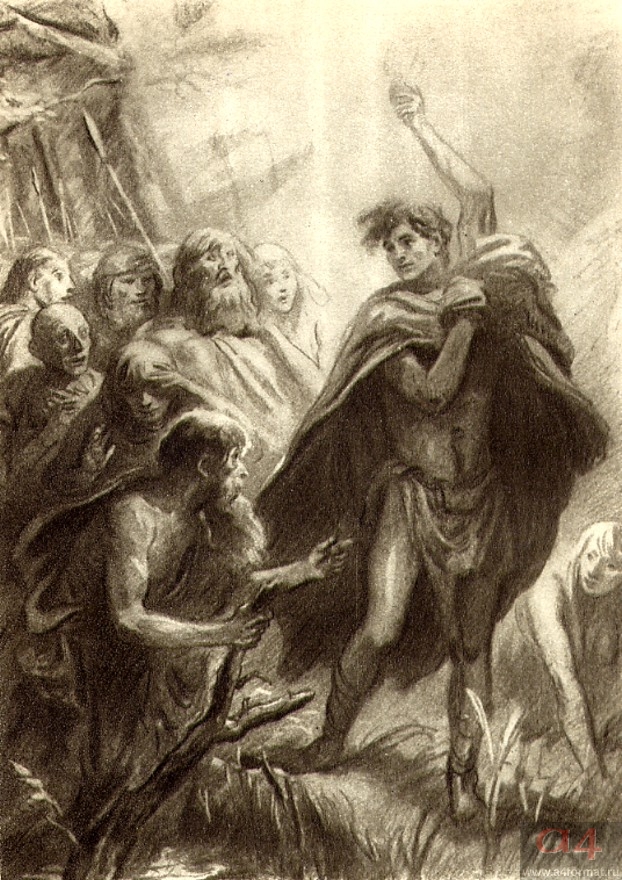 Легенда о Данко. 
Художник Б. Дехтерев
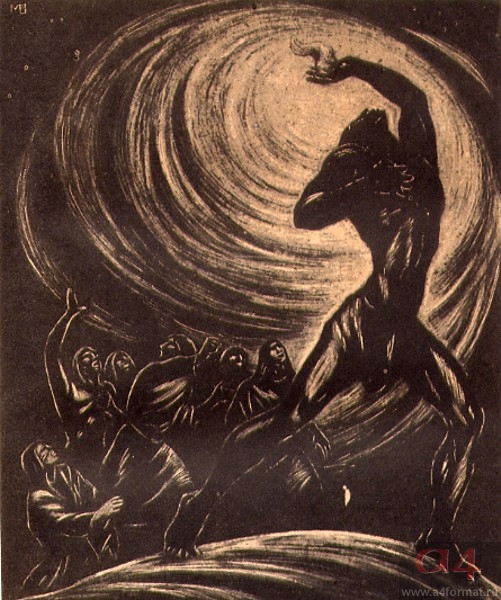 Легенда о Данко
Художник В. Макеев
Домашнее задание:
Выберите одно из предложенных заданий:
Выберите в исповеди Изергиль наиболее важные эпизоды из ее жизни. Как они соотносятся между собой, какую жизненную философию раскрывают?

Портрет Изергиль — один из компонентов «увертюры» к легенде о ее жизни. Выделите в тексте рассказа «Старуха Изергиль» детали портретной характеристики героини. Как портрет героини соотносится с ее жизненной философией? И как в портрете Изергиль преломляется отношение слушателя к этой философии?

В чем суть спора повествователя и Изергиль (рассказчицы)? Каковы позиции спорящих? Как преломляется полемика между ними в сюжете исповеди героини-рассказчицы? Каково место спора-диалога между Изергиль и повествователем в общей композиции рассказа «Старуха Изергиль»?
Спасибо за внимание!
Чернакова Светлана Анатольевна, 
учитель литературы и русского языка 
БОУ ВО «Вологодский многопрофильный лицей»